Урок получения новых знанийEaster in Great Britain
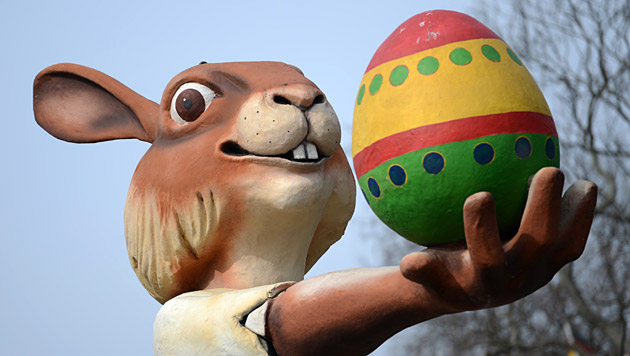 Задачи урока
Развивающая: развитие мышления, умения дать оценку; развитие умения систематизировать новые знания и на их основе составлять собственное монологическое  высказывание;
Воспитательная: воспитание любознательности, познавательных потребностей; расширение страноведческих знаний; 
Образовательная: активизация в речи новых лексических единиц; развитие навыка аудирования.
Many scientists believe Easter itself is named after the Anglo-Saxon goddess of the dawn and spring - Eostre
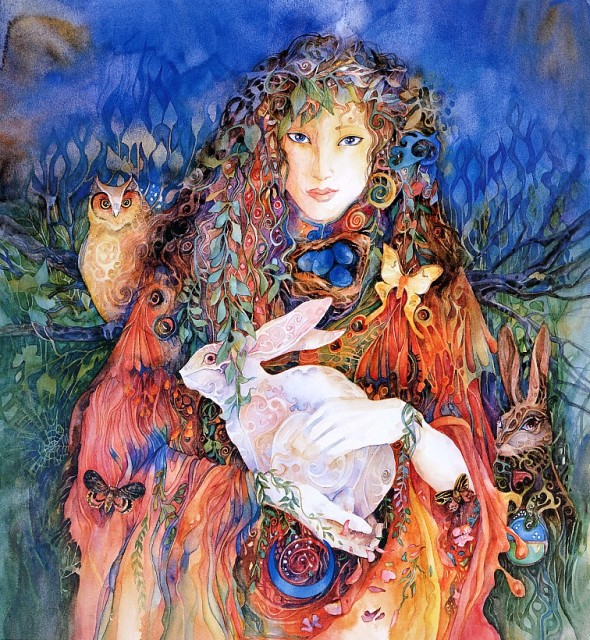 Easter can occur on any Sunday between March 22 and April 25
Maundy Thursday, Good Friday & Easter Sunday
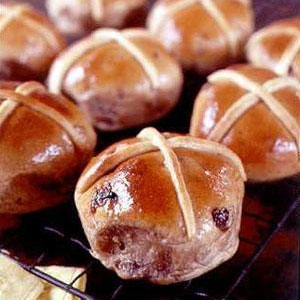 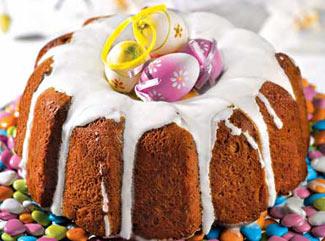 The Easter Bunny & Easter Eggs
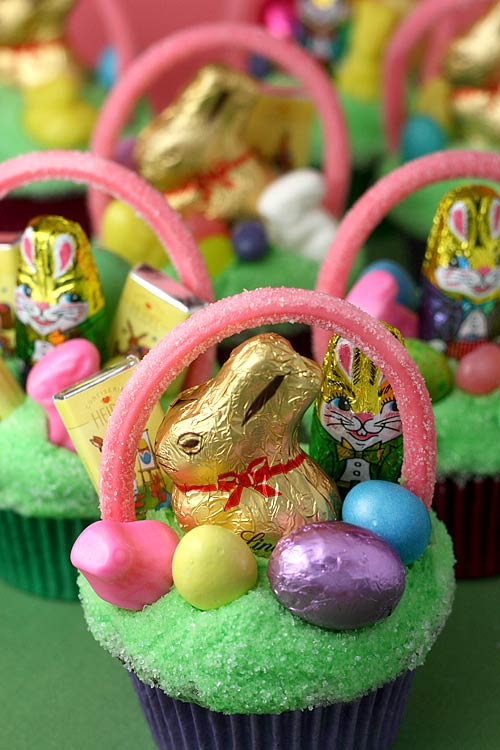 On Easter Sunday children search chocolate eggs.
A Traditional Easter parade in Battersea Park
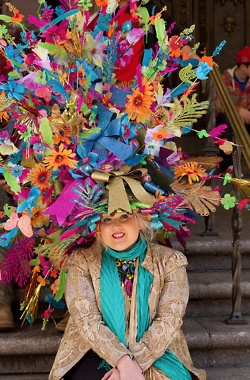 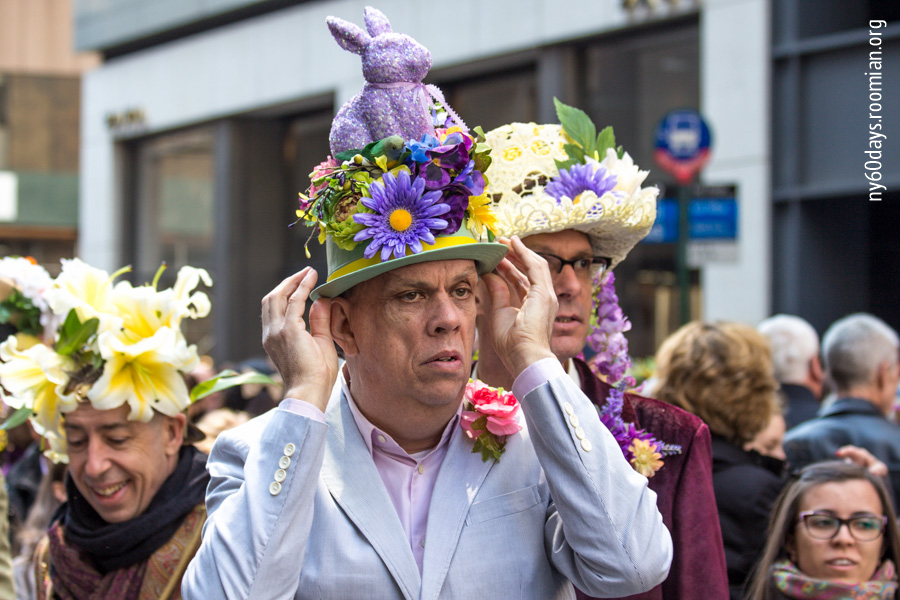 Recently a new Easter tradition has appeared in London. Big Easter eggs were installed all over the city.
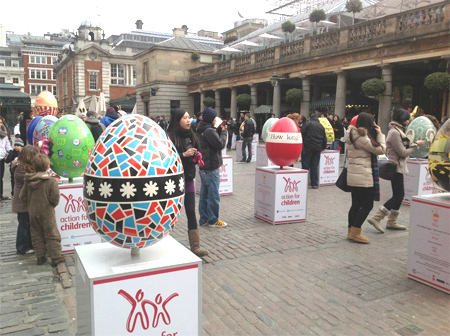 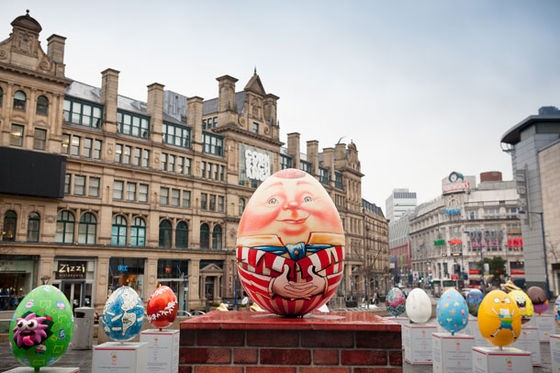 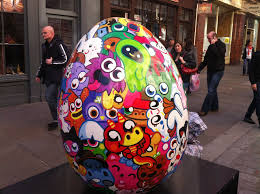